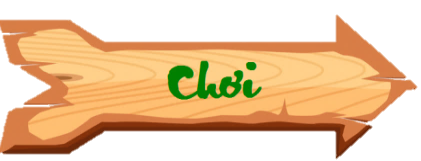 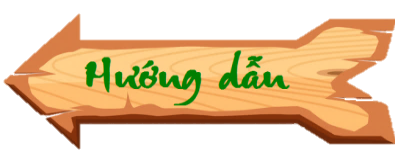 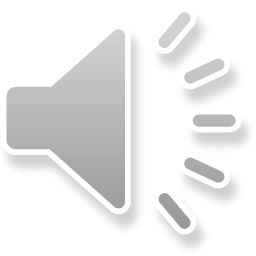 Quay lại
Những chậu hoa đang rất cần được tưới nước để có thể phát triển.Các con hãy tưới nước cho chúng bằng cách cùng nhau trả lời những câu hỏi nhé.
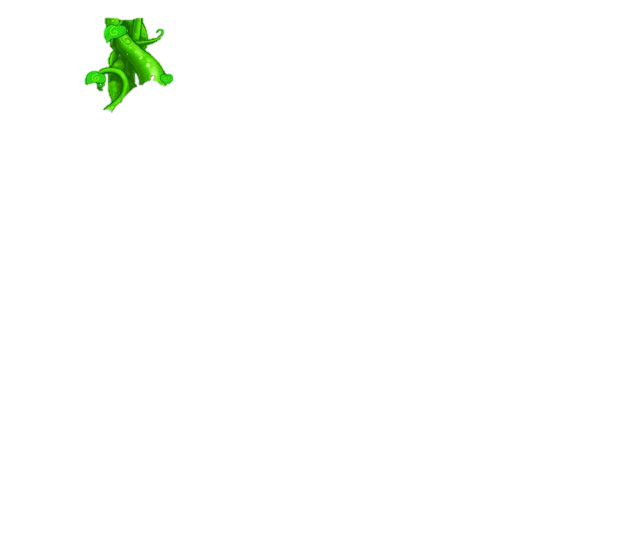 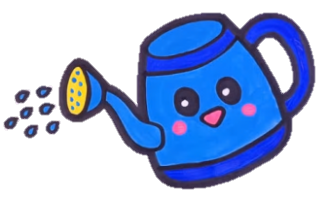 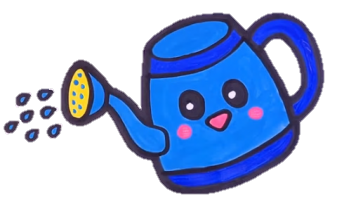 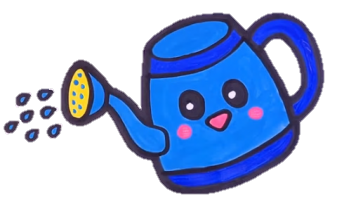 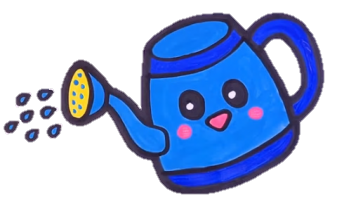 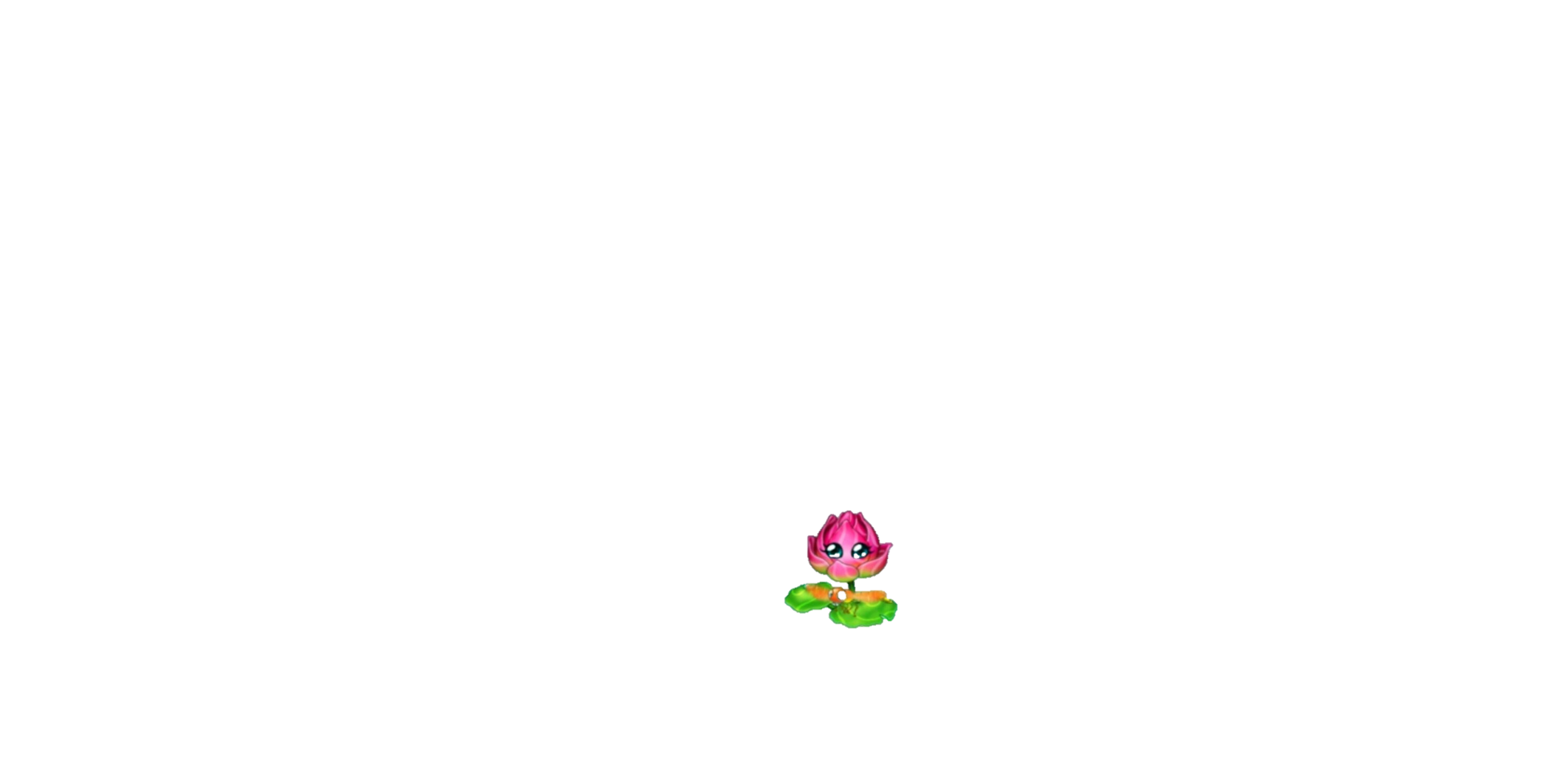 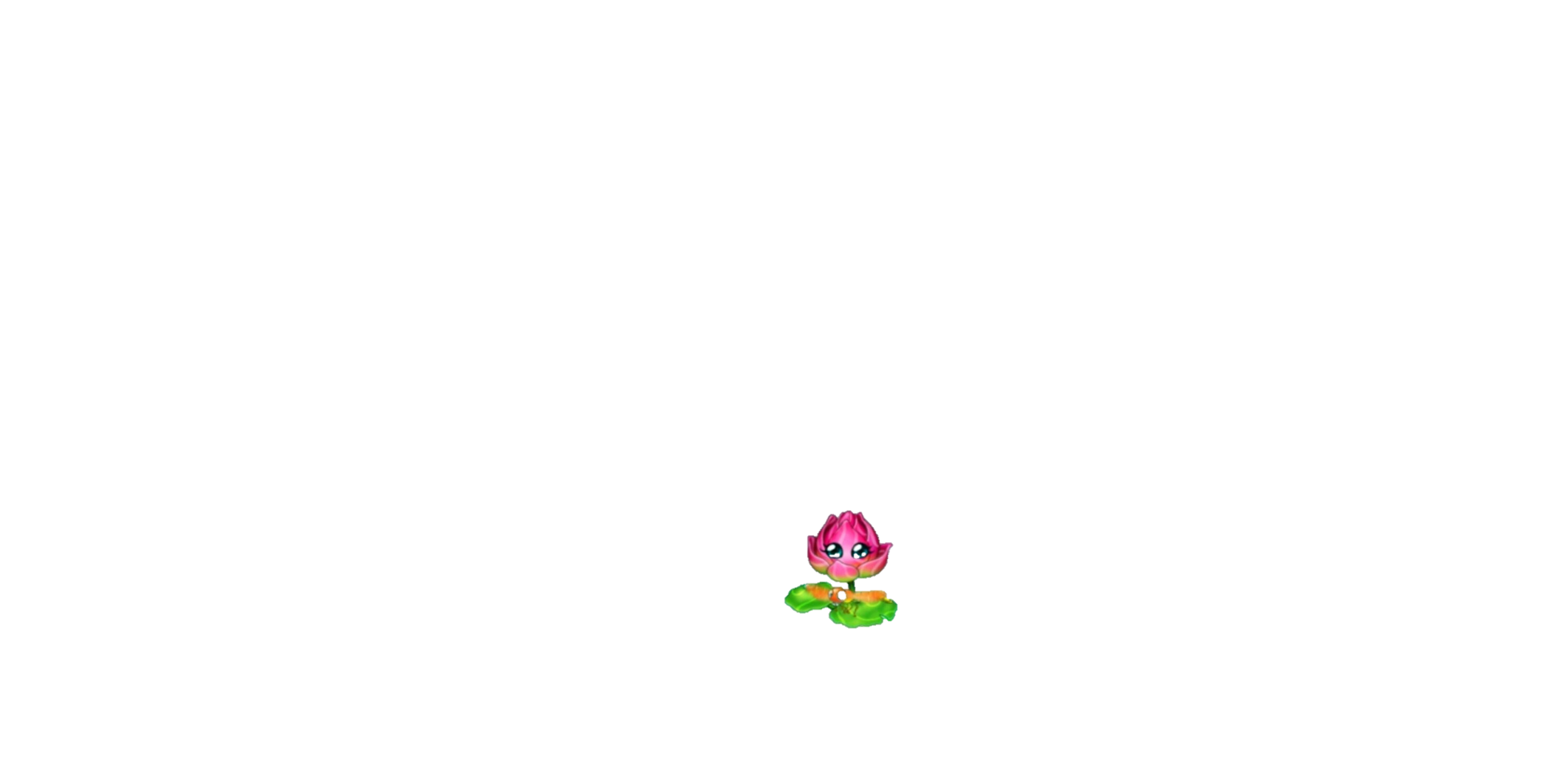 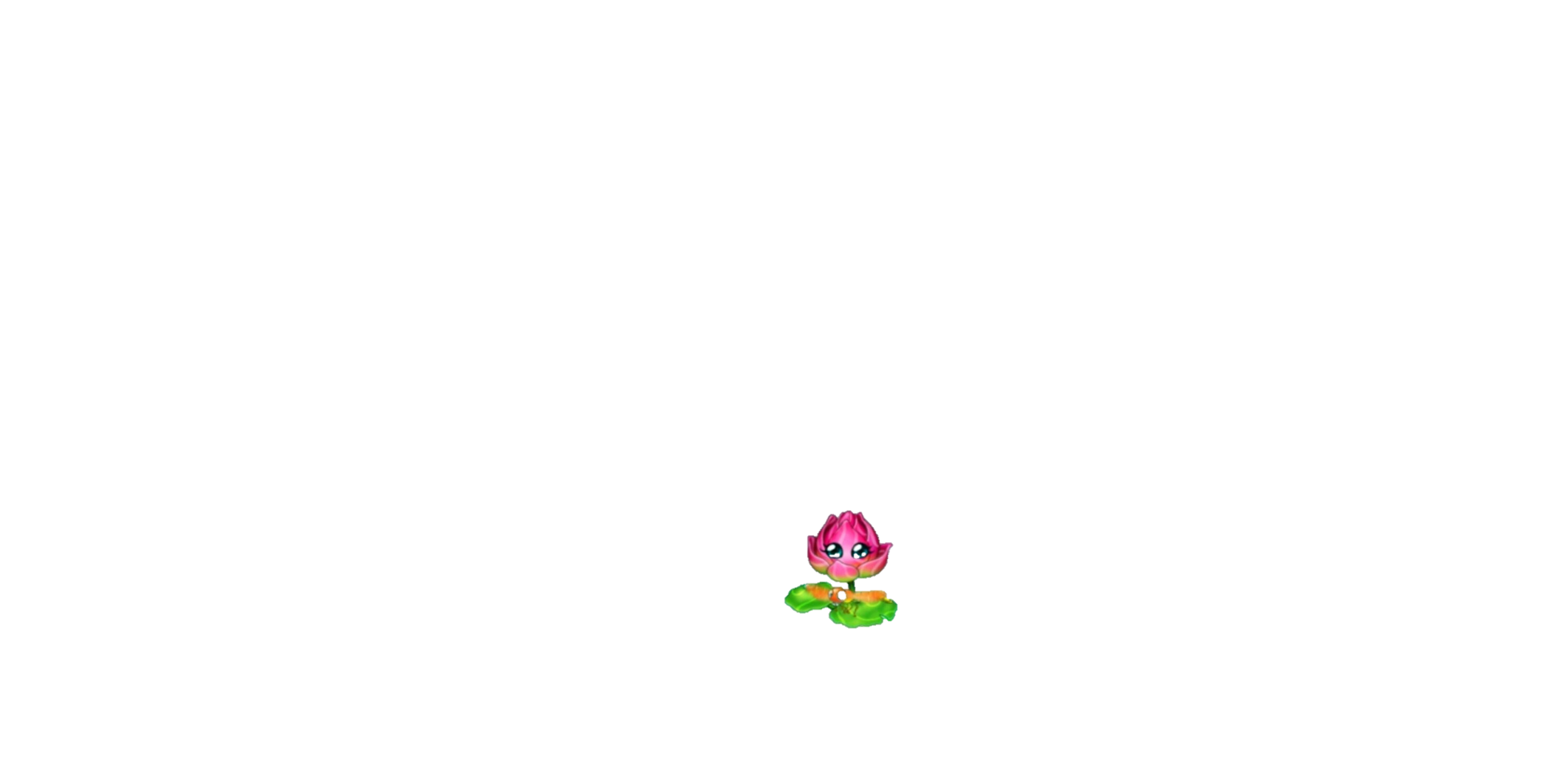 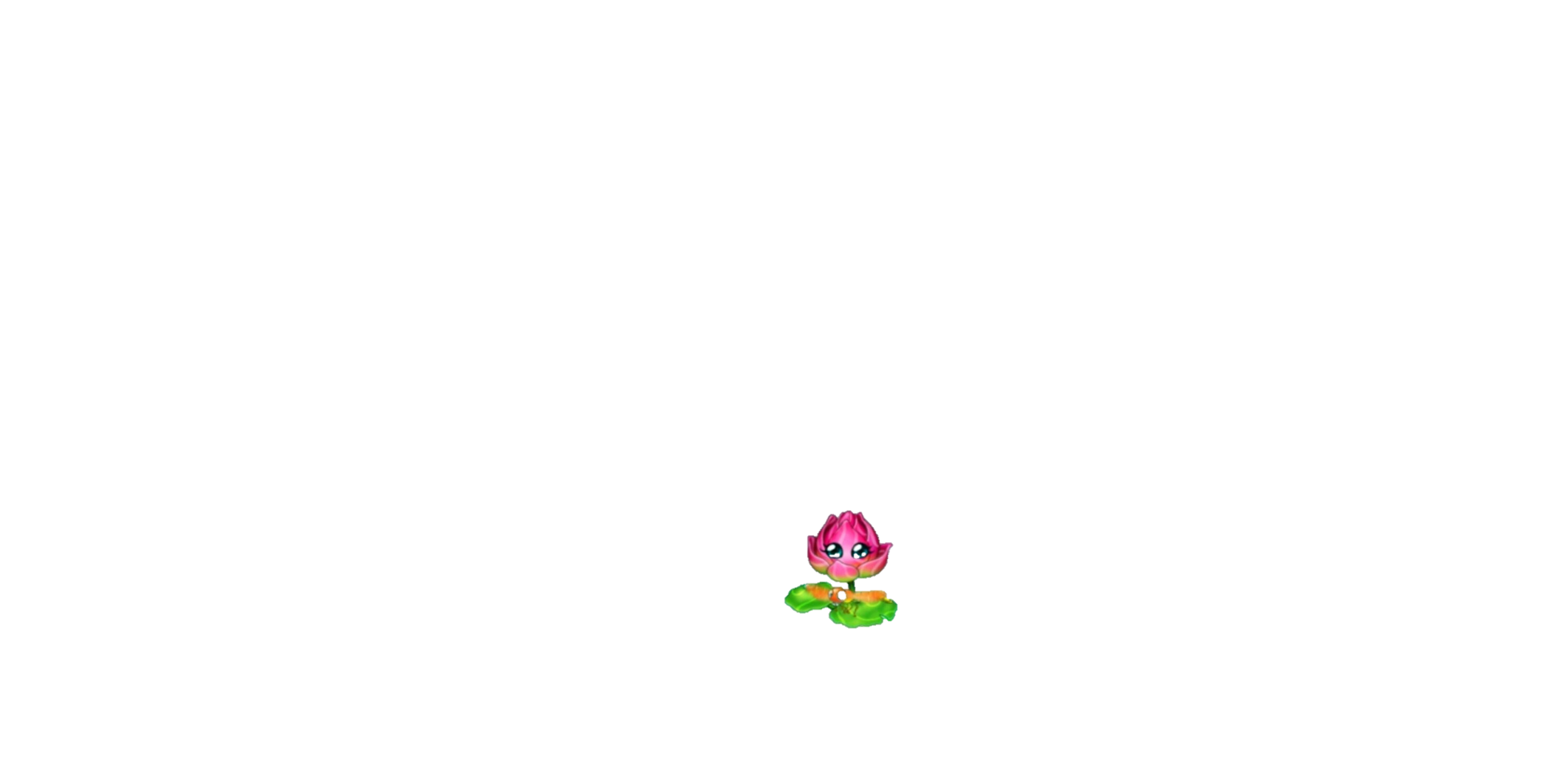 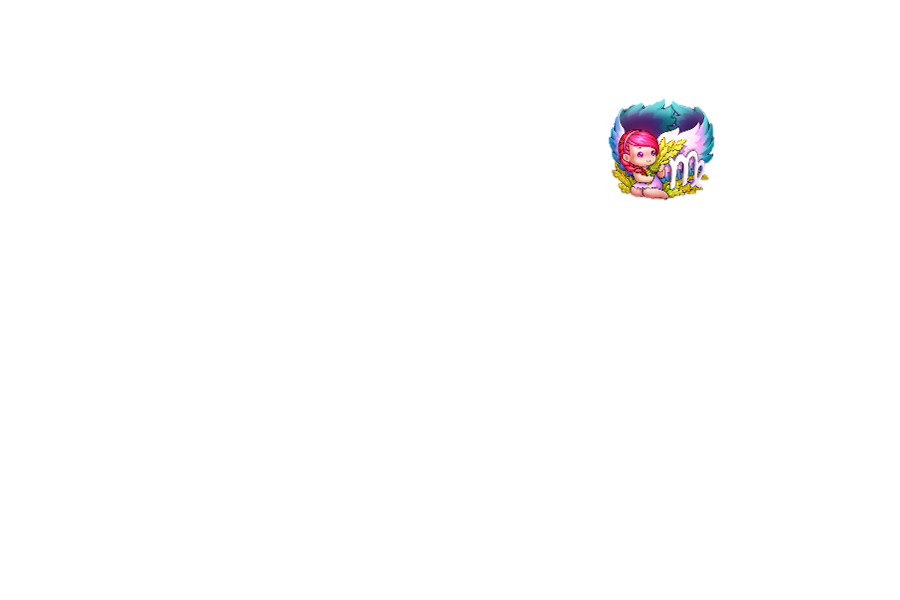 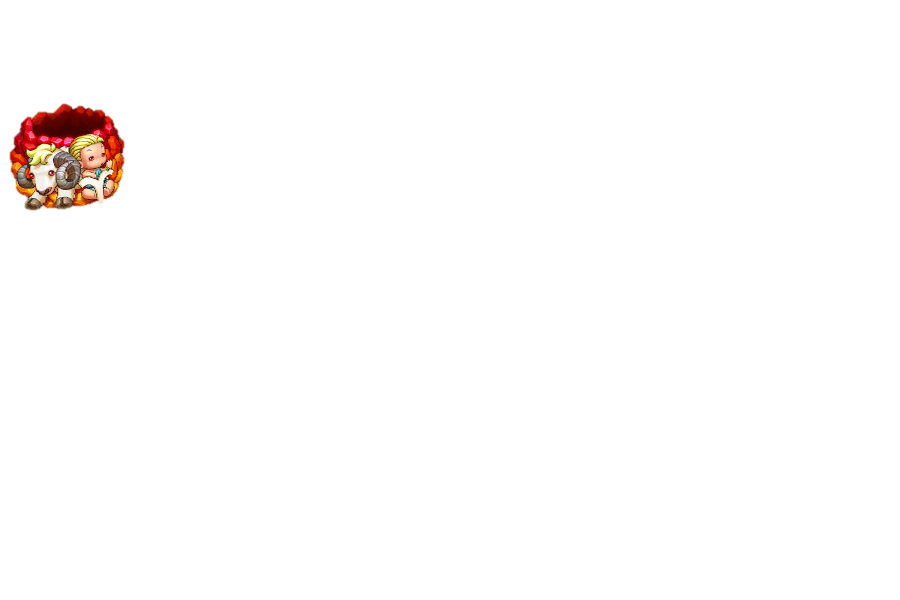 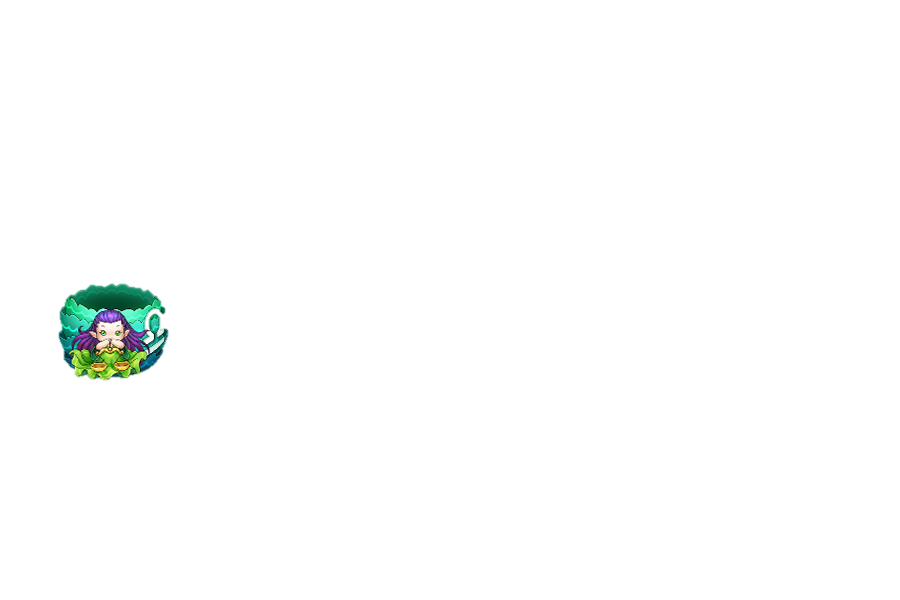 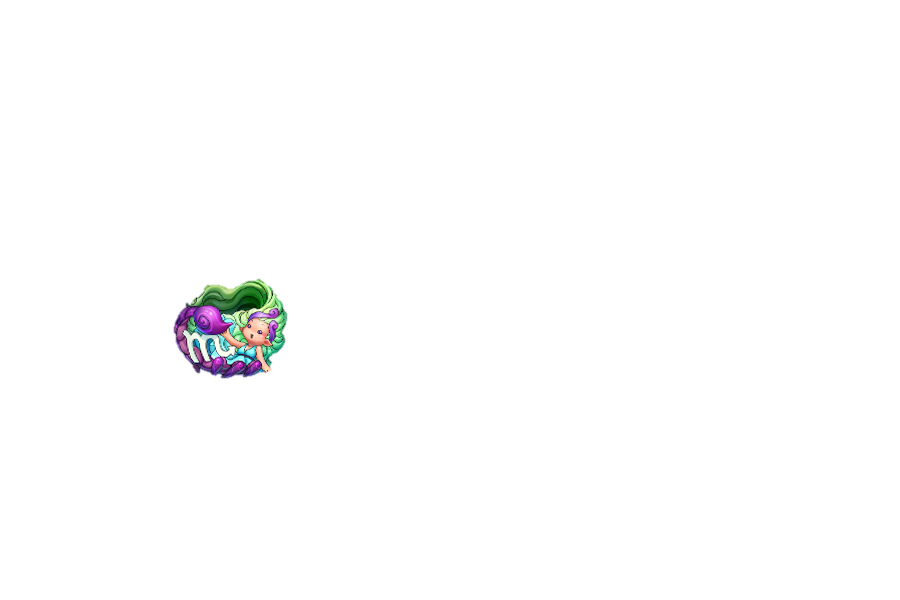 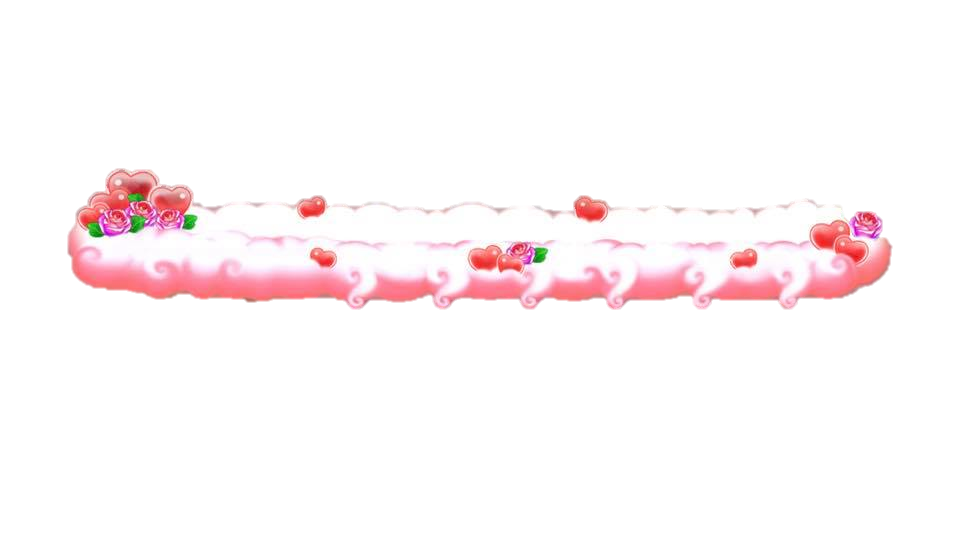 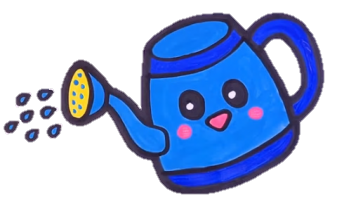 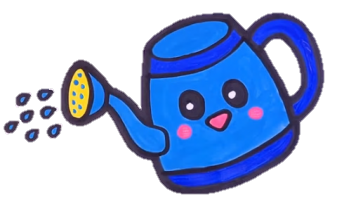 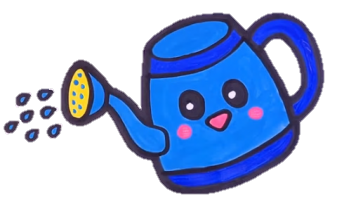 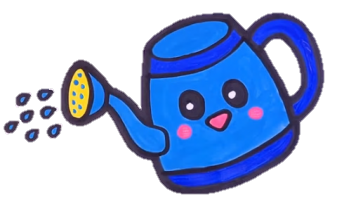 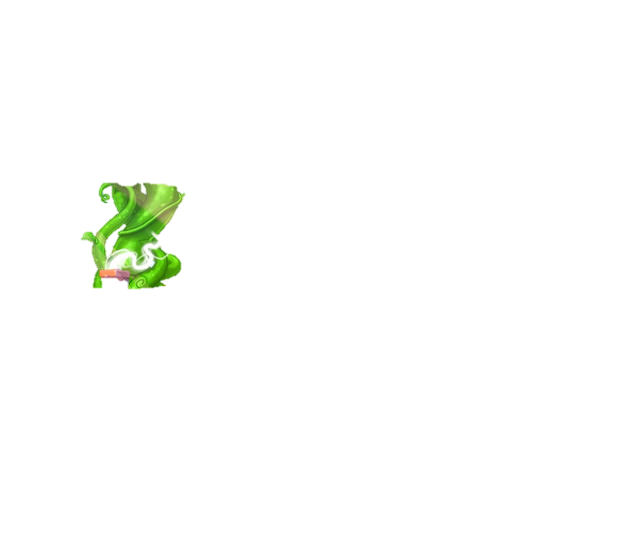 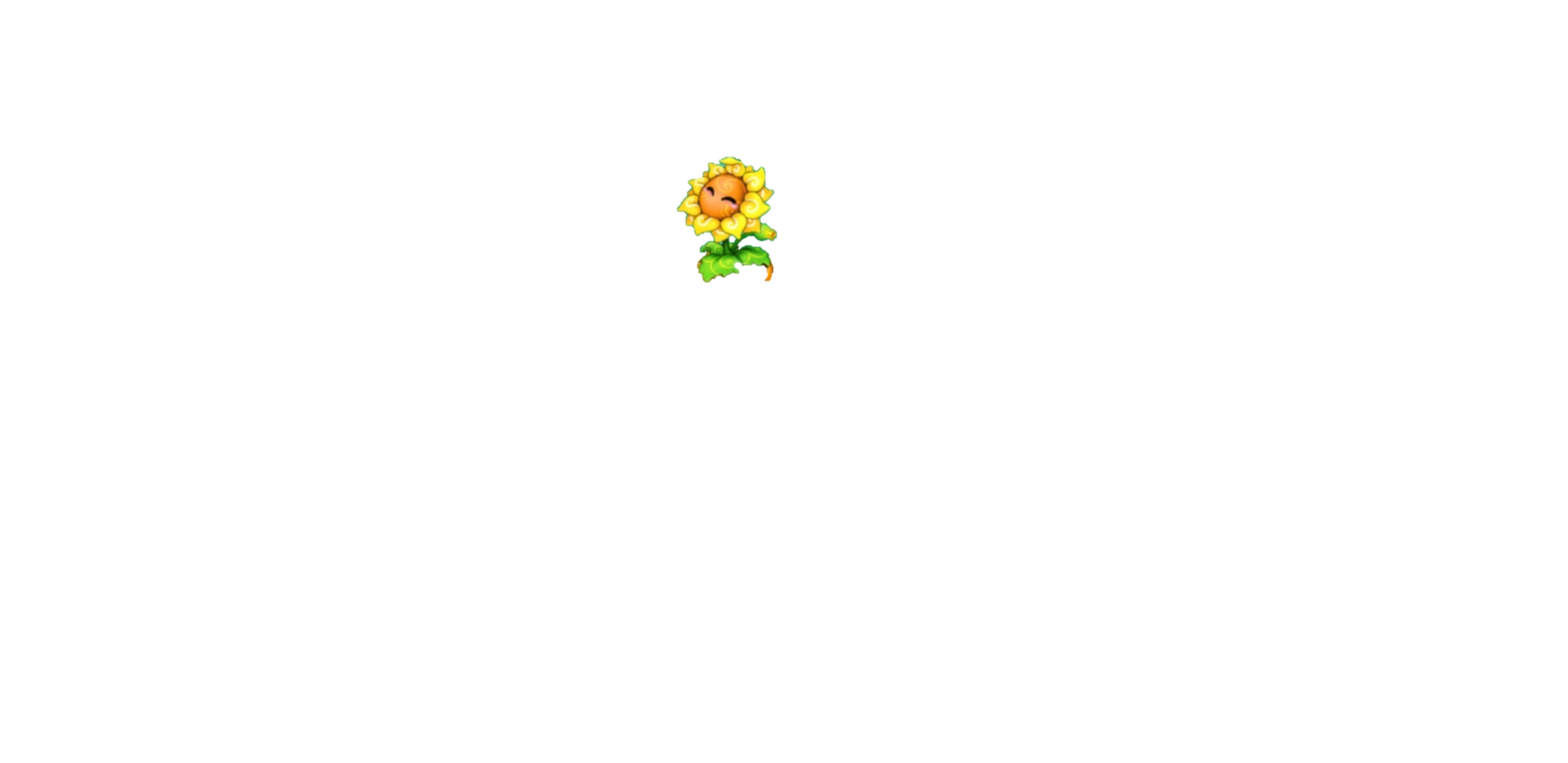 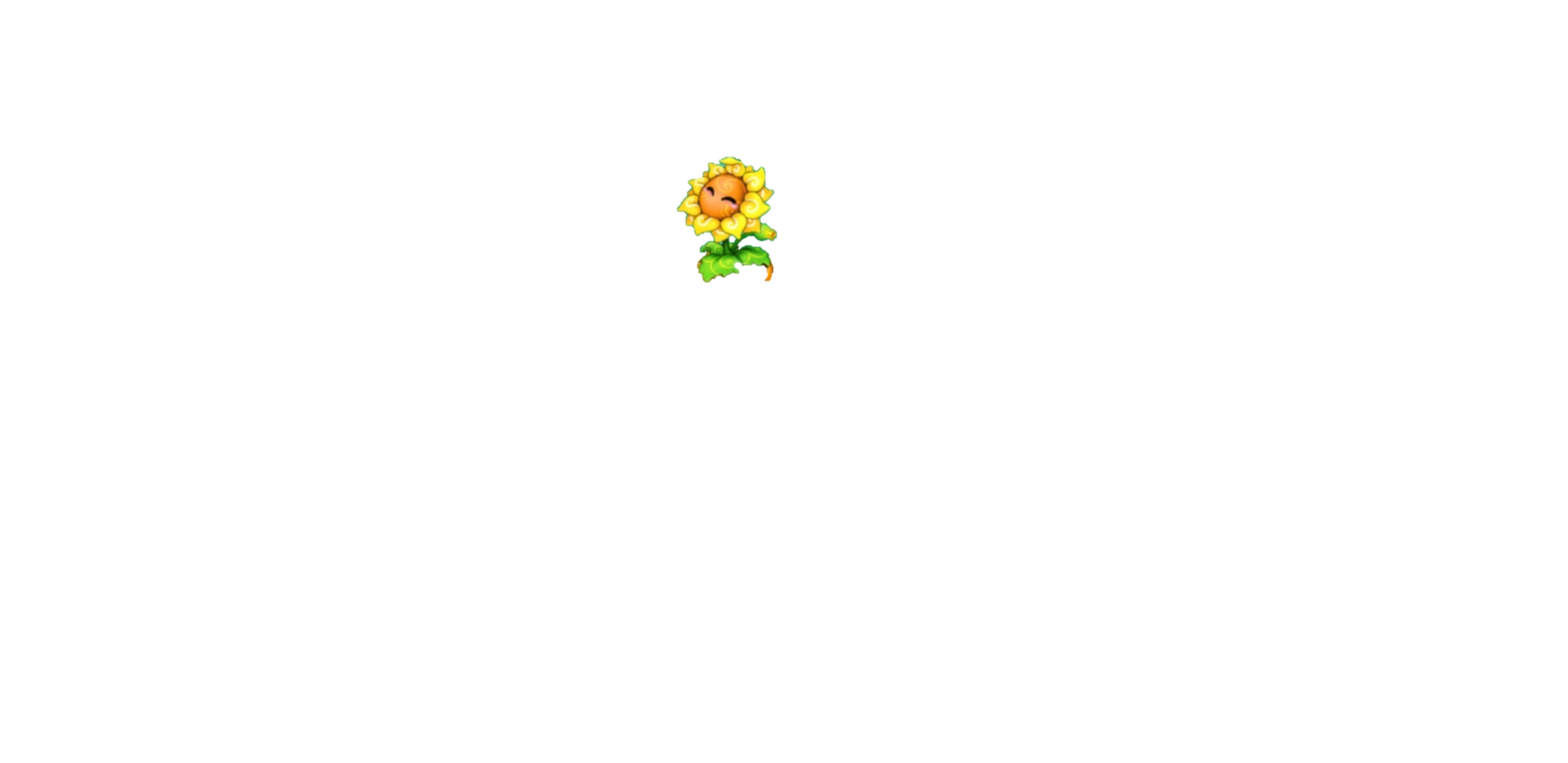 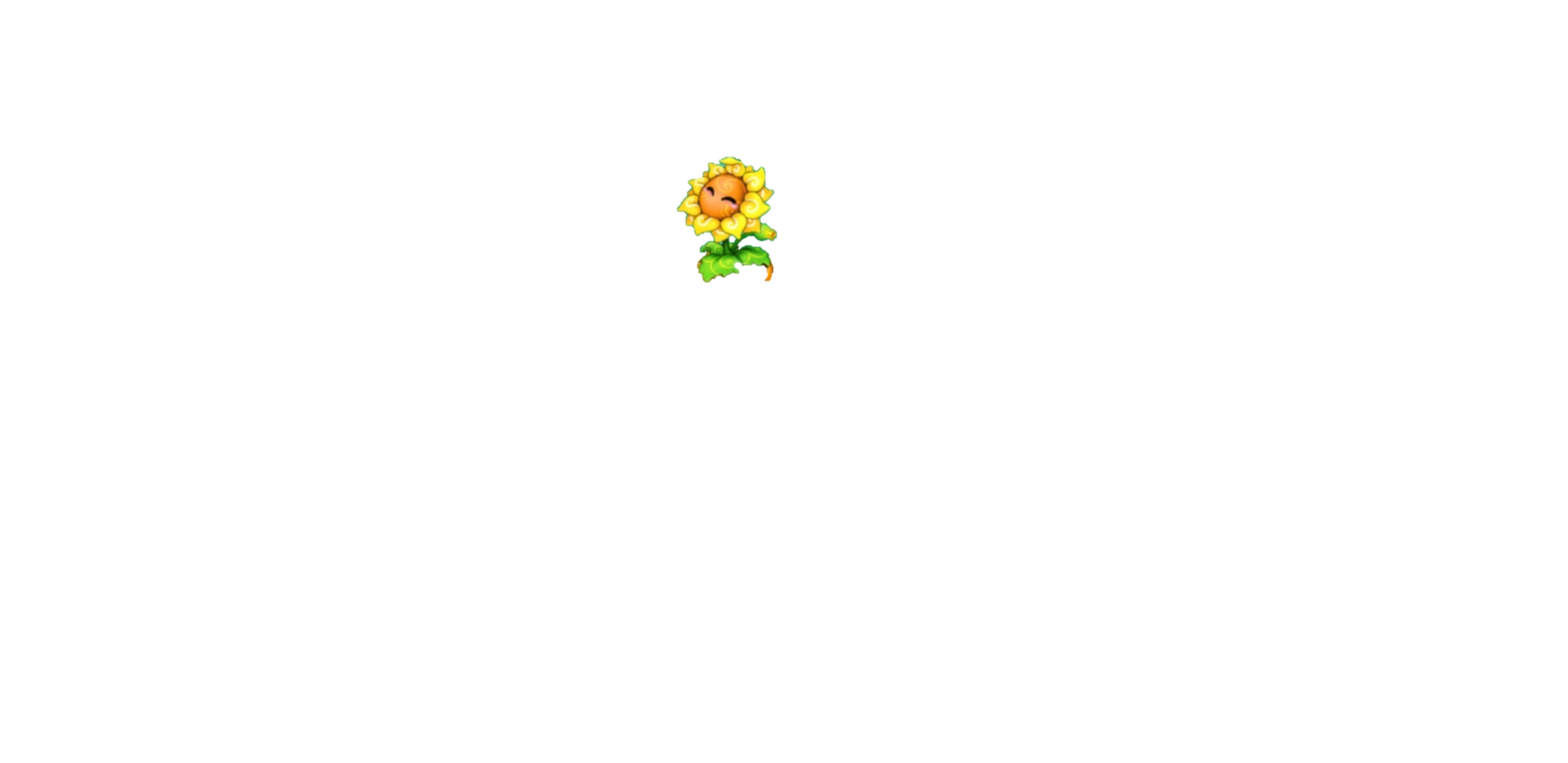 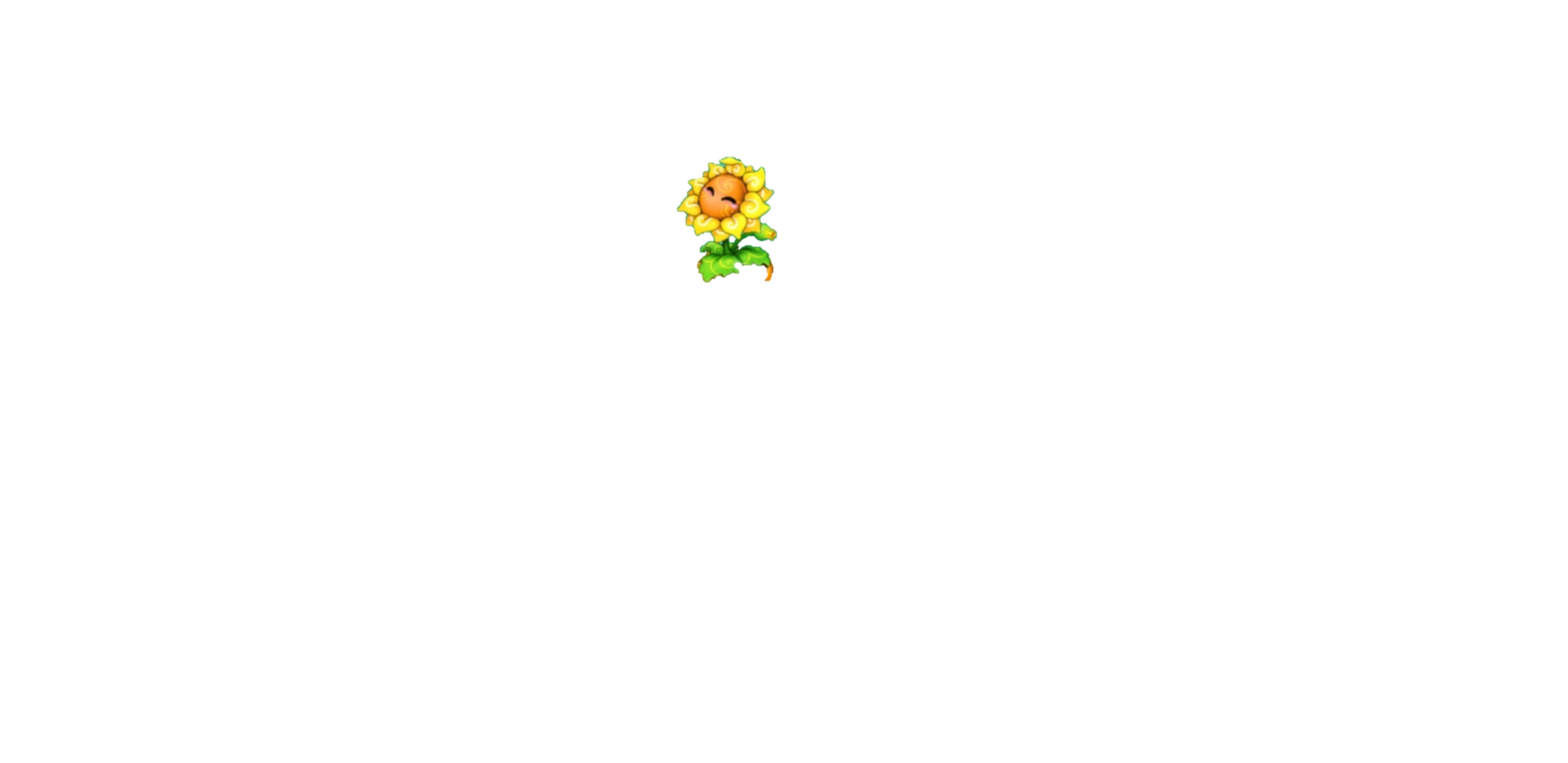 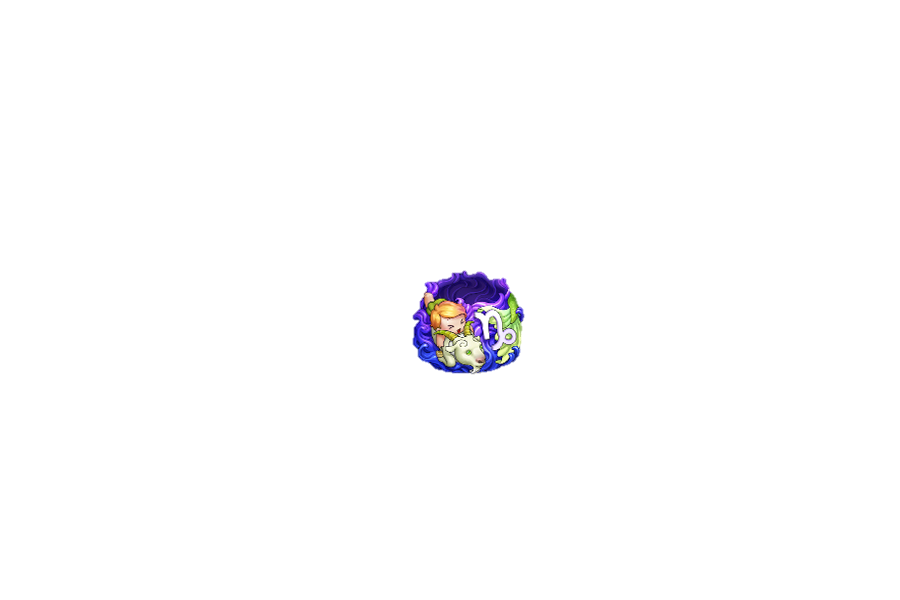 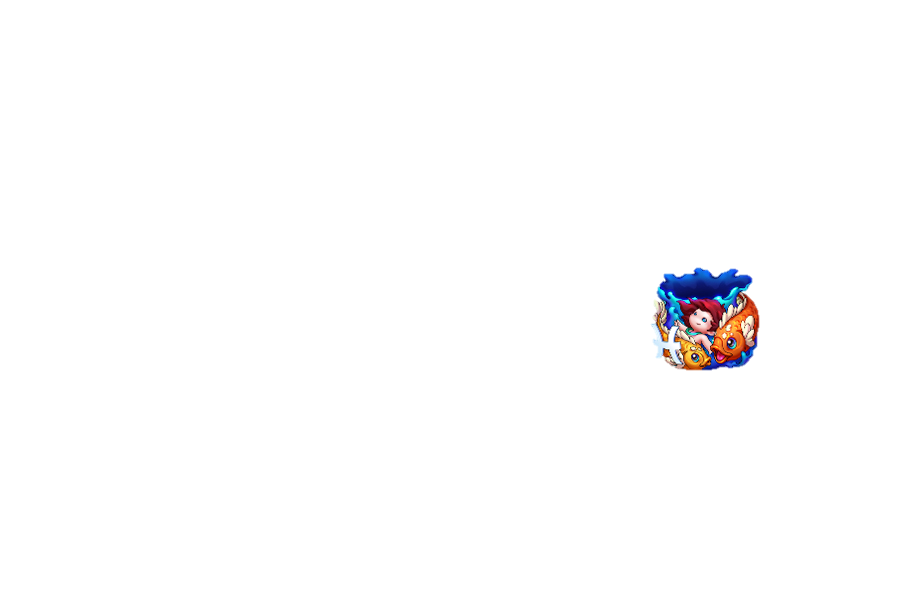 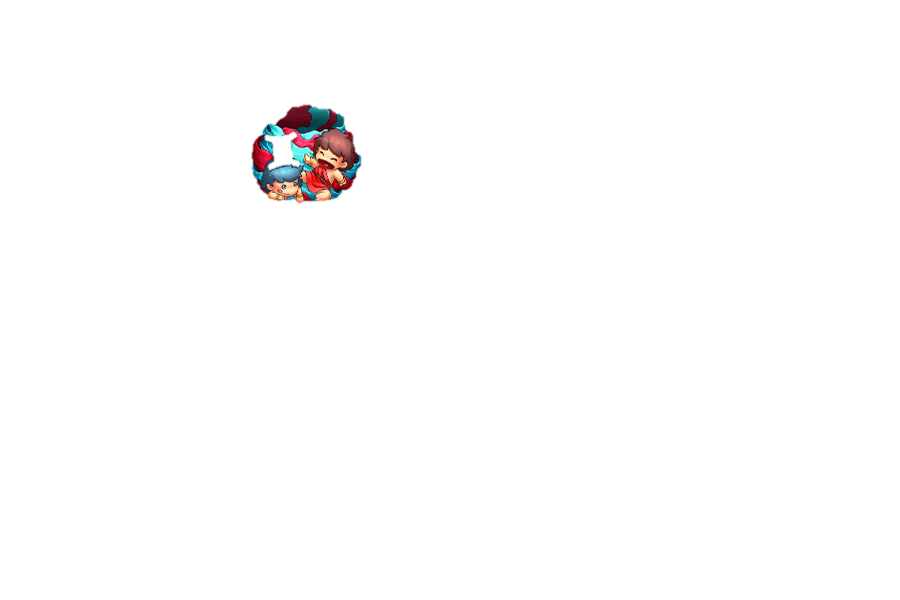 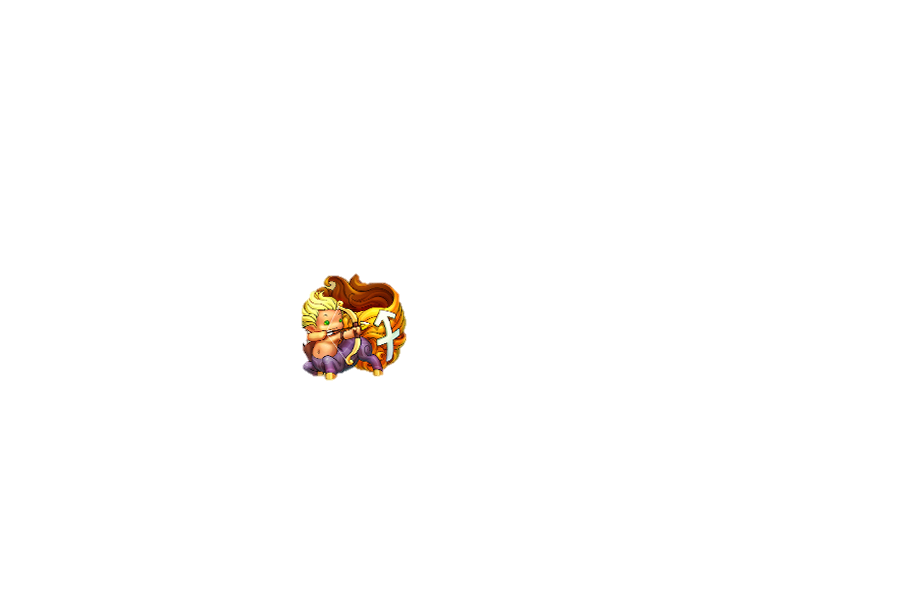 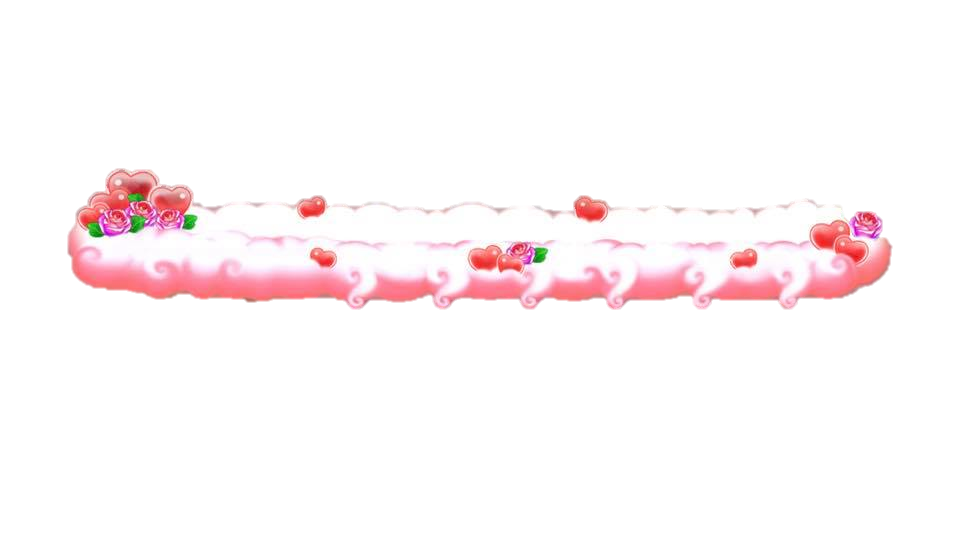 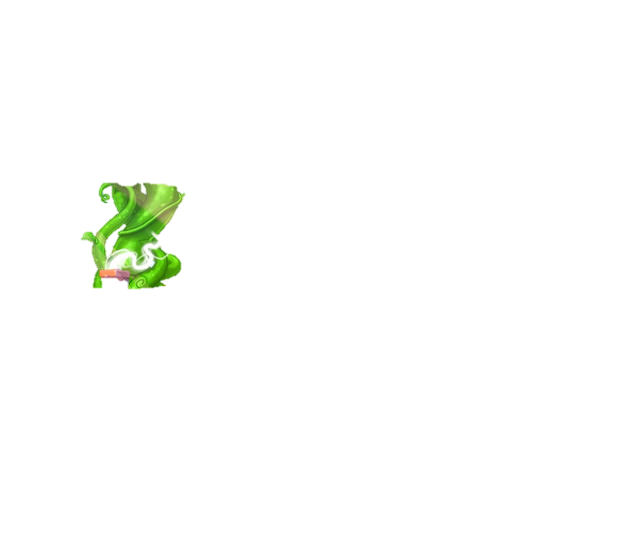 BÀI MỚI
Thầy cô điền câu hỏi vào đây?
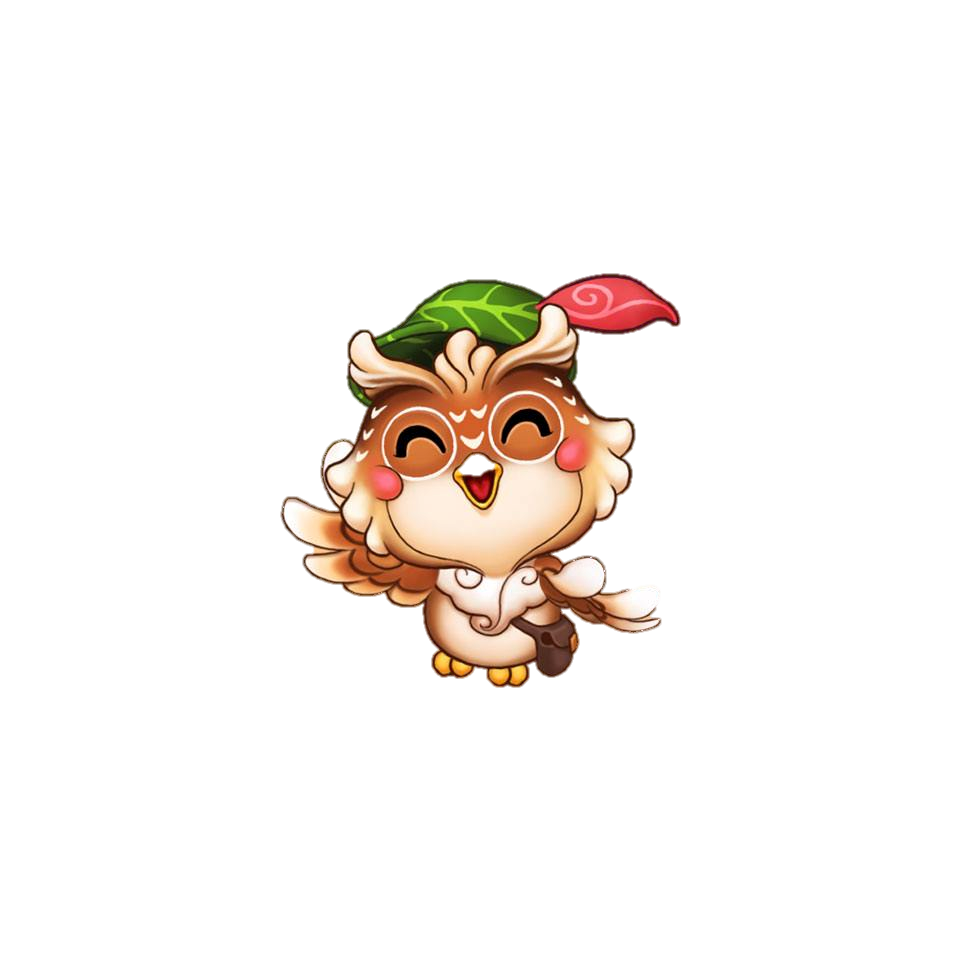 Thầy cô điền câu trả lời vào đây.
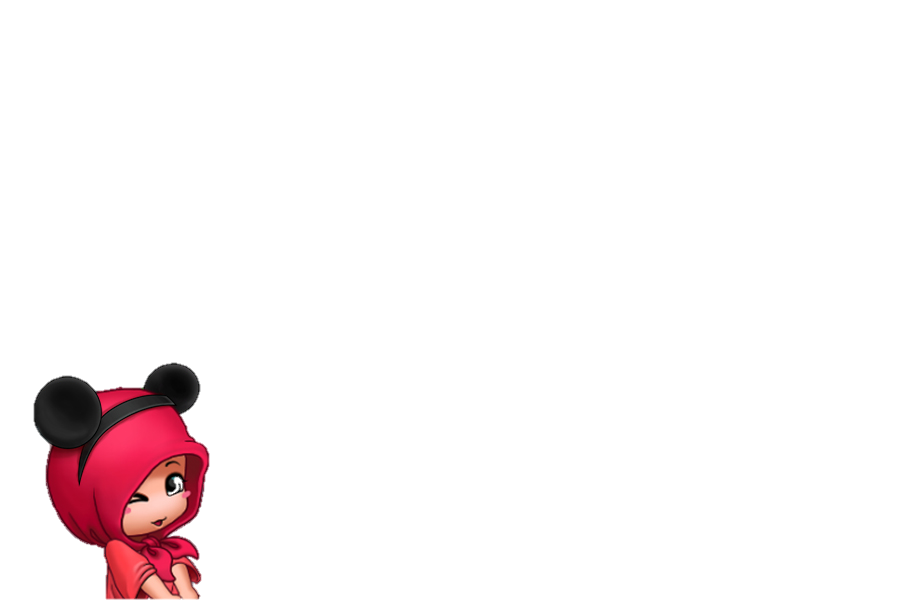 Thầy cô điền câu hỏi vào đây?
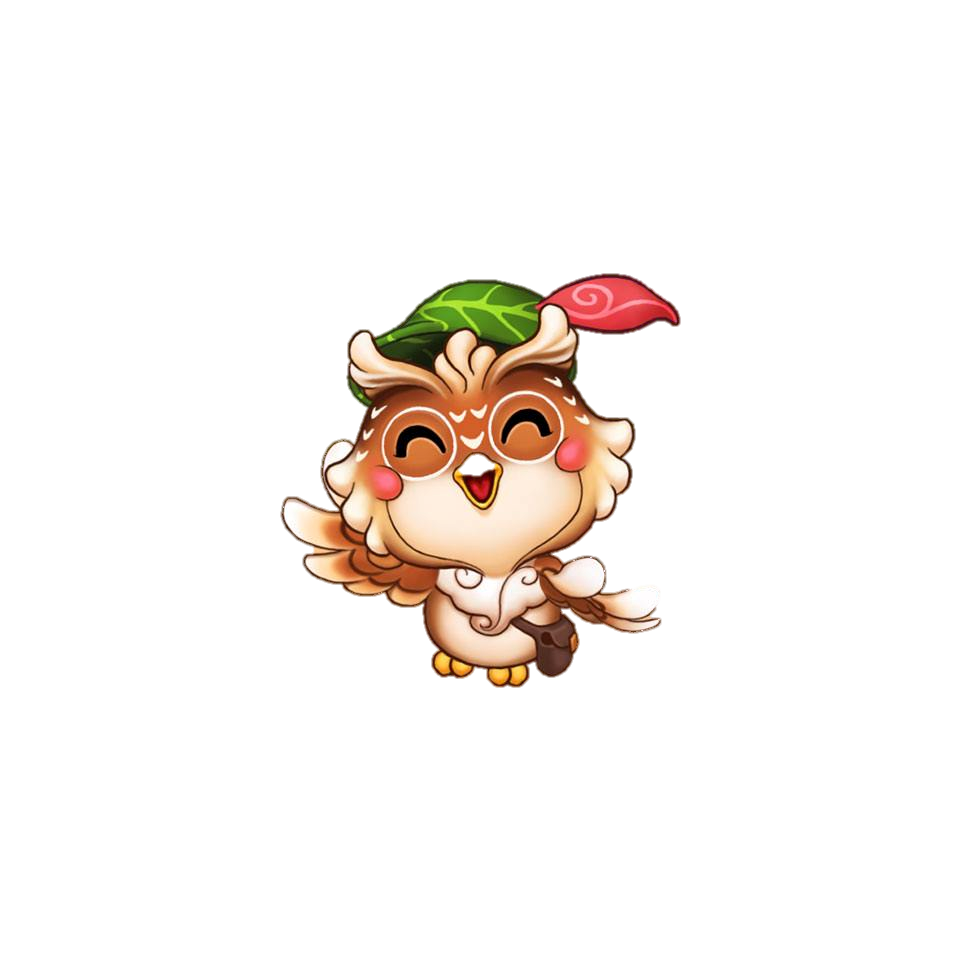 Thầy cô điền câu trả lời vào đây.
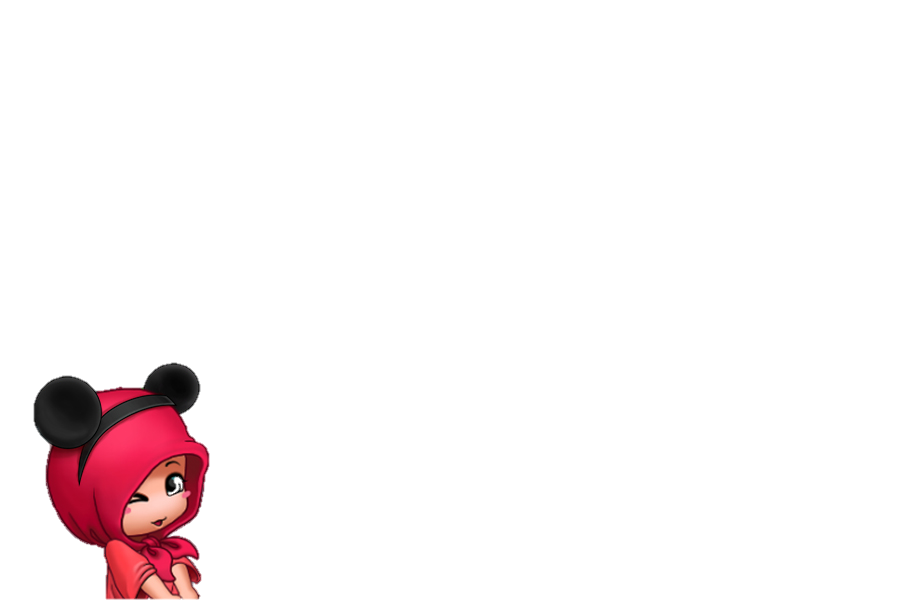 Thầy cô điền câu hỏi vào đây?
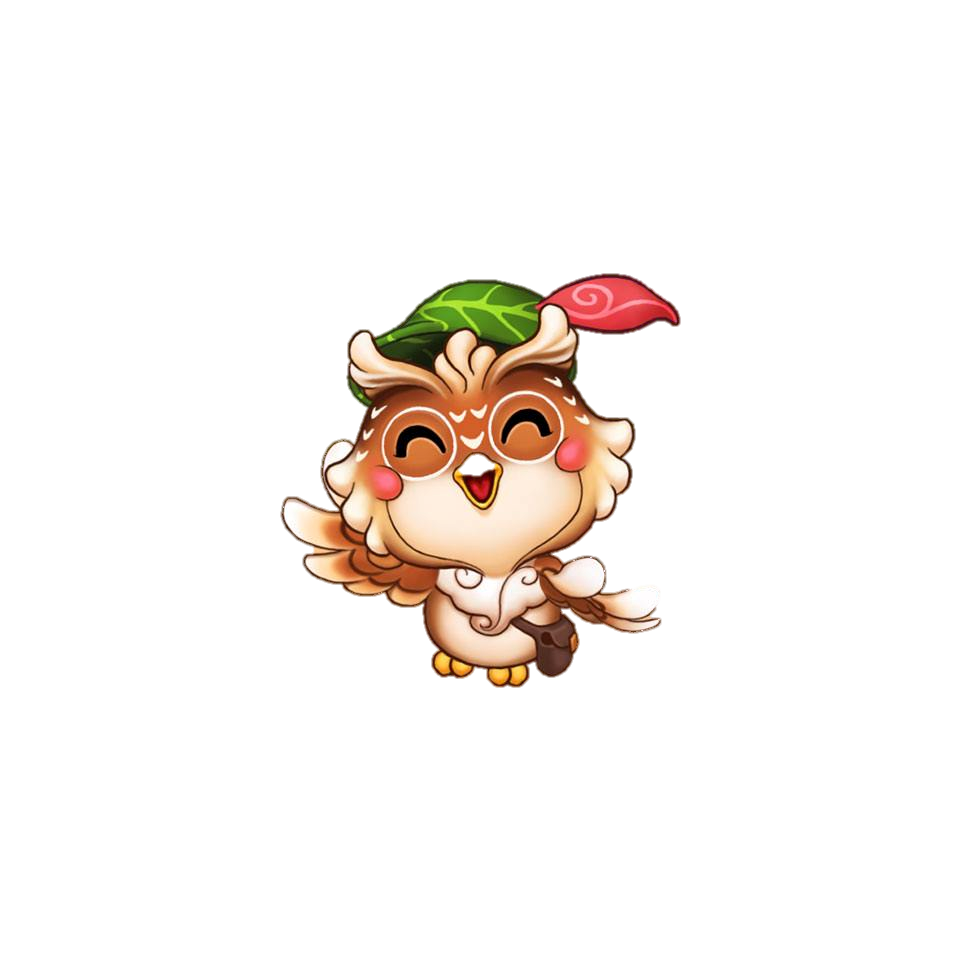 Thầy cô điền câu trả lời vào đây.
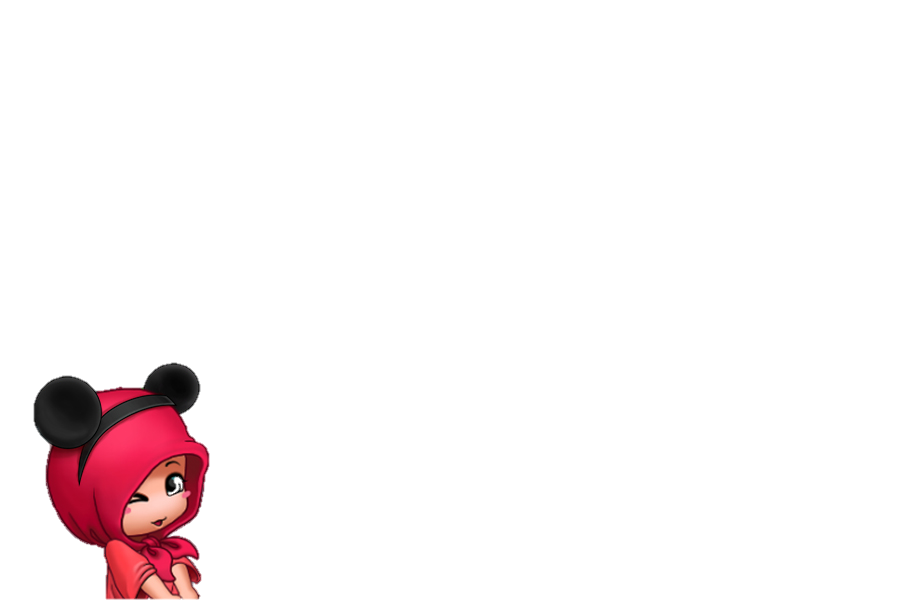 Thầy cô điền câu hỏi vào đây?
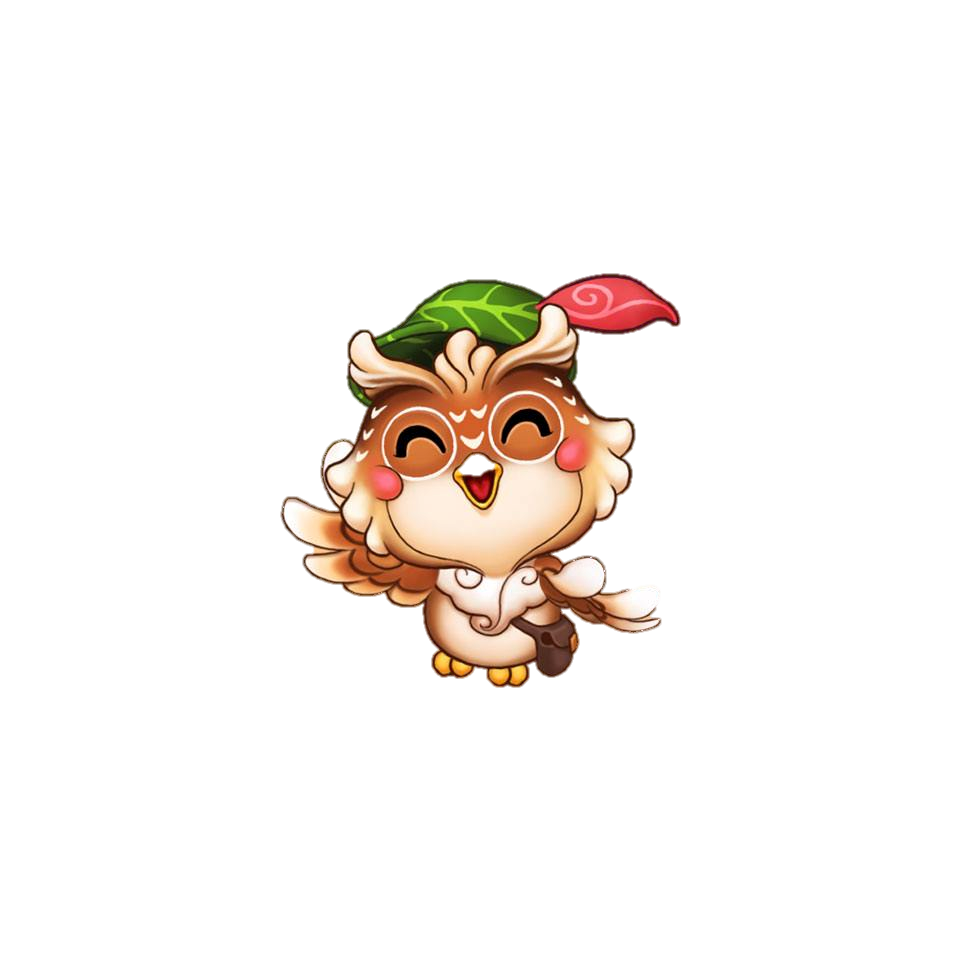 Thầy cô điền câu trả lời vào đây.
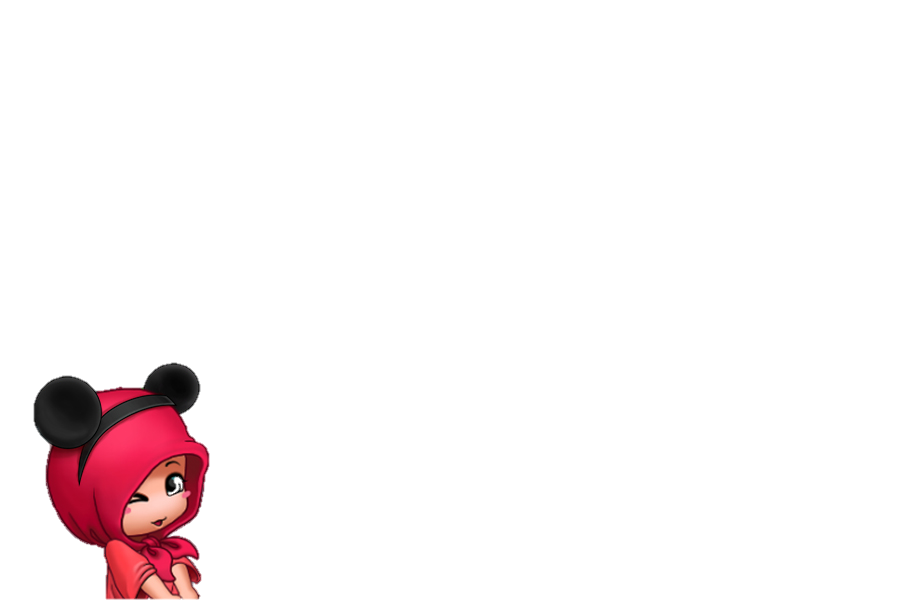 Thầy cô điền câu hỏi vào đây?
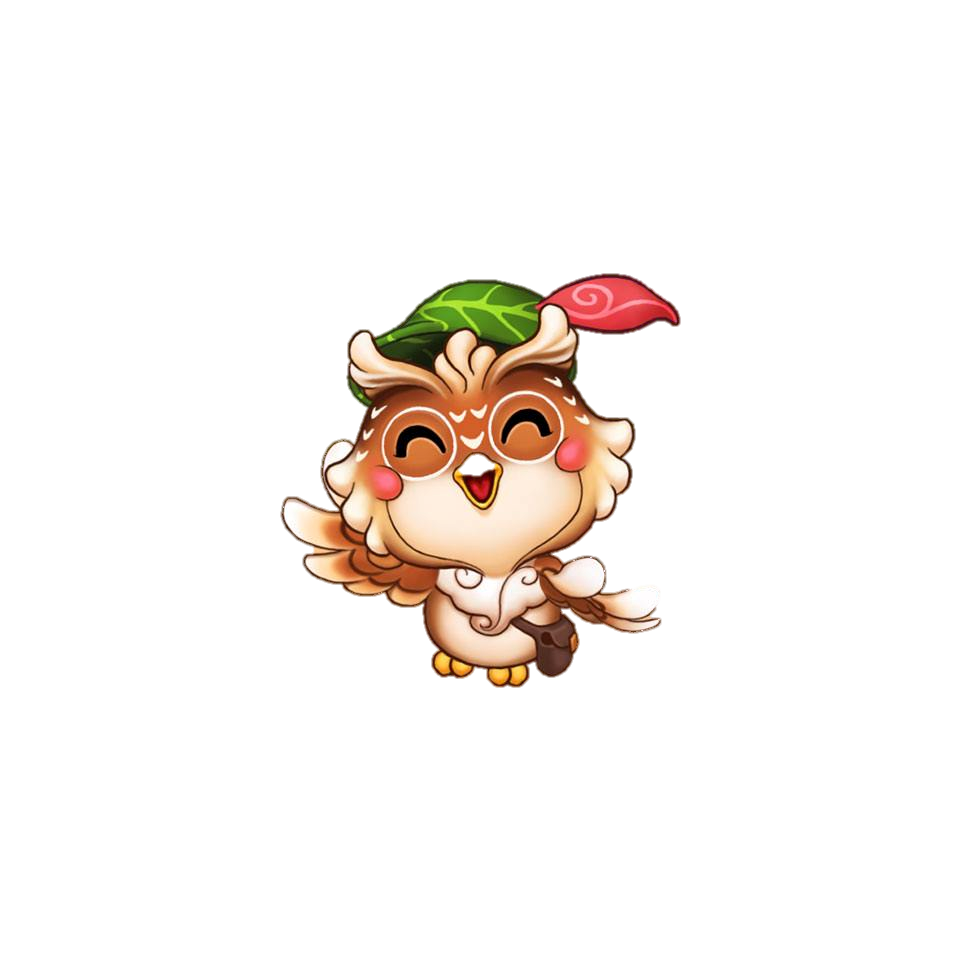 Thầy cô điền câu trả lời vào đây.
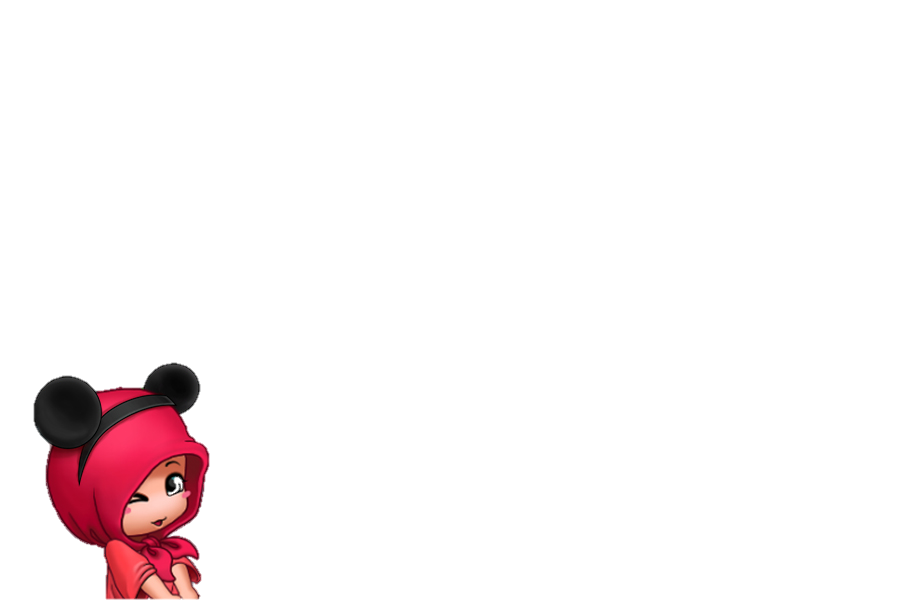 Thầy cô điền câu hỏi vào đây?
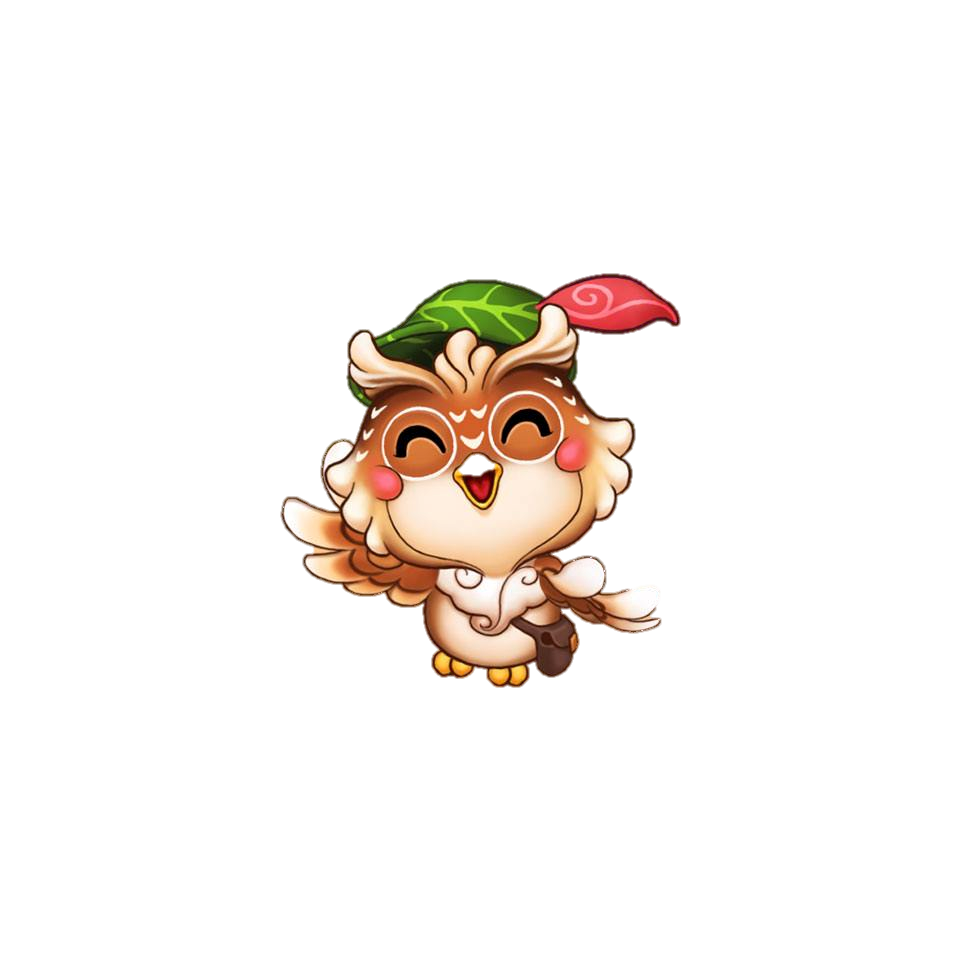 Thầy cô điền câu trả lời vào đây.
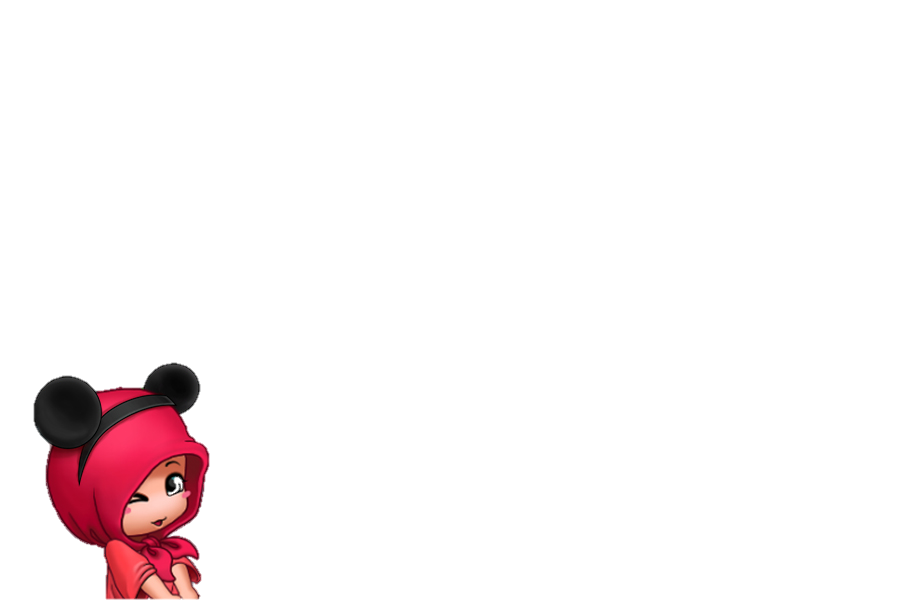 Thầy cô điền câu hỏi vào đây?
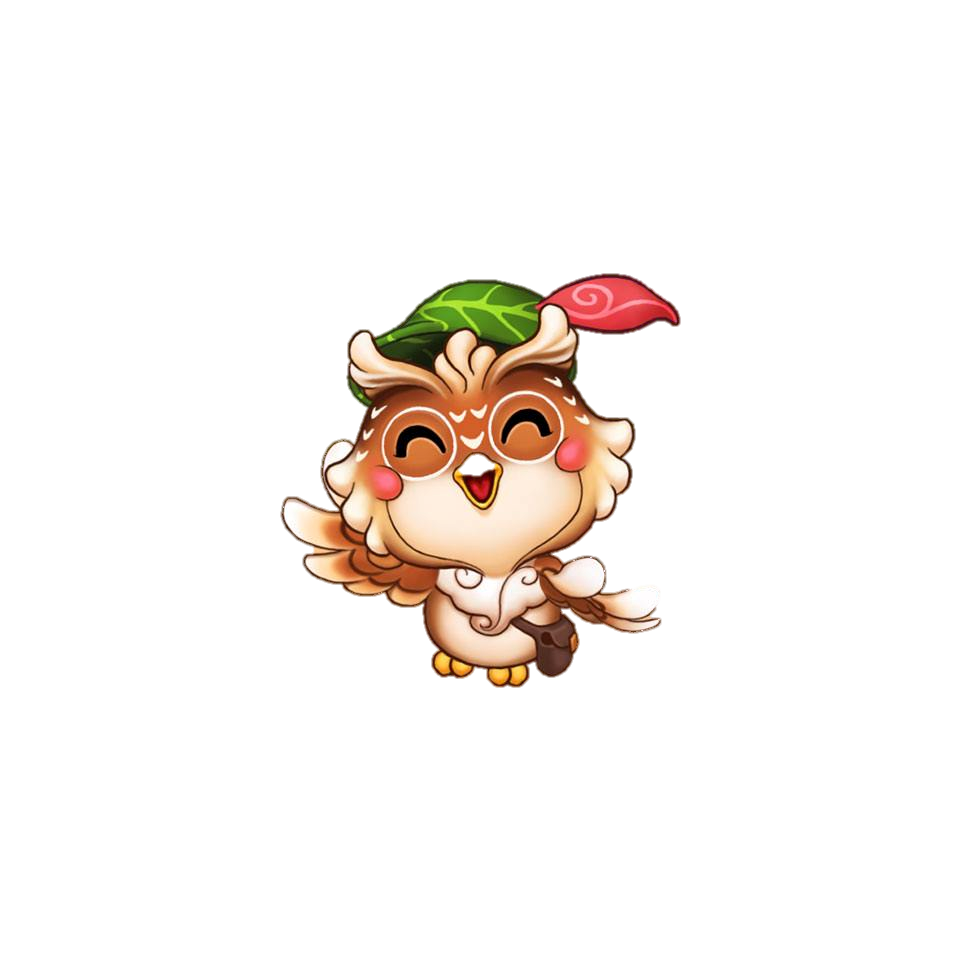 Thầy cô điền câu trả lời vào đây.
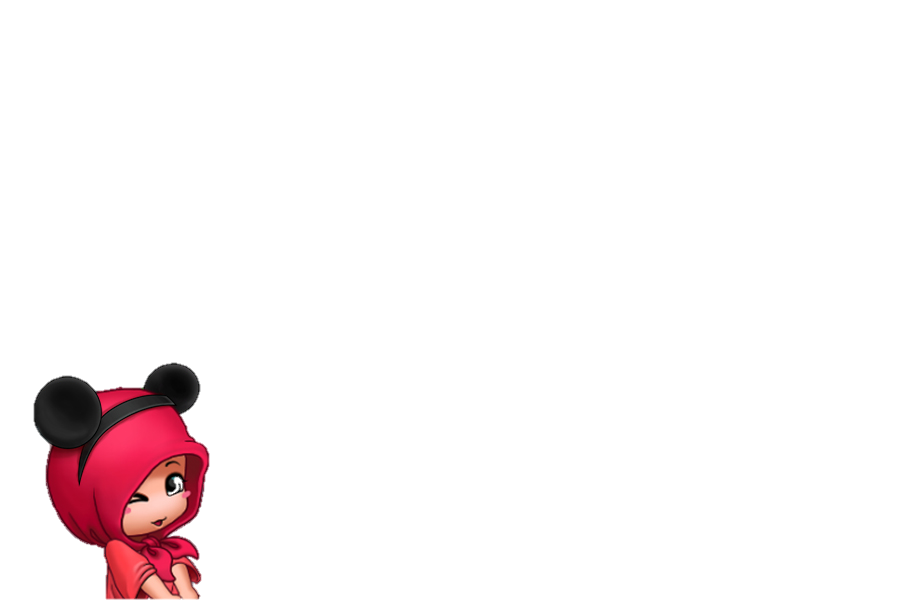 Thầy cô điền câu hỏi vào đây?
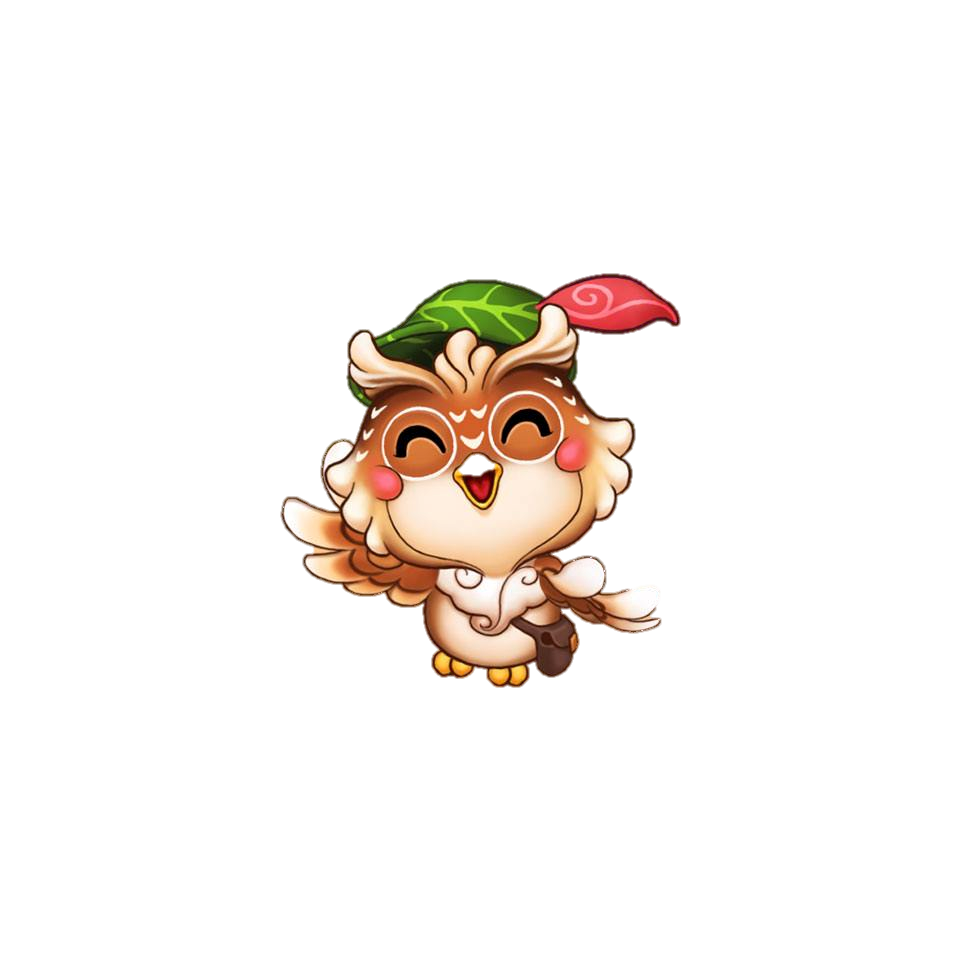 Thầy cô điền câu trả lời vào đây.
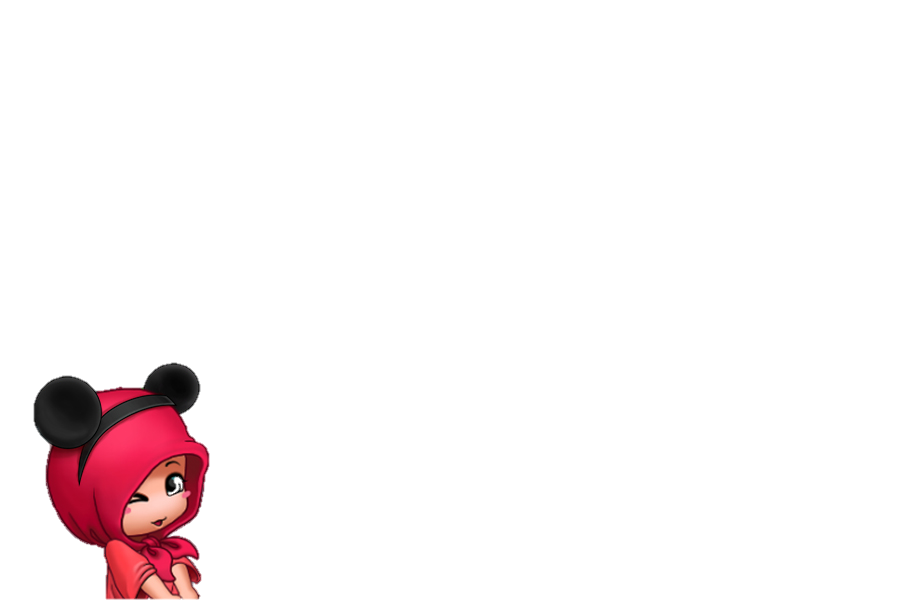 BÀI MỚI
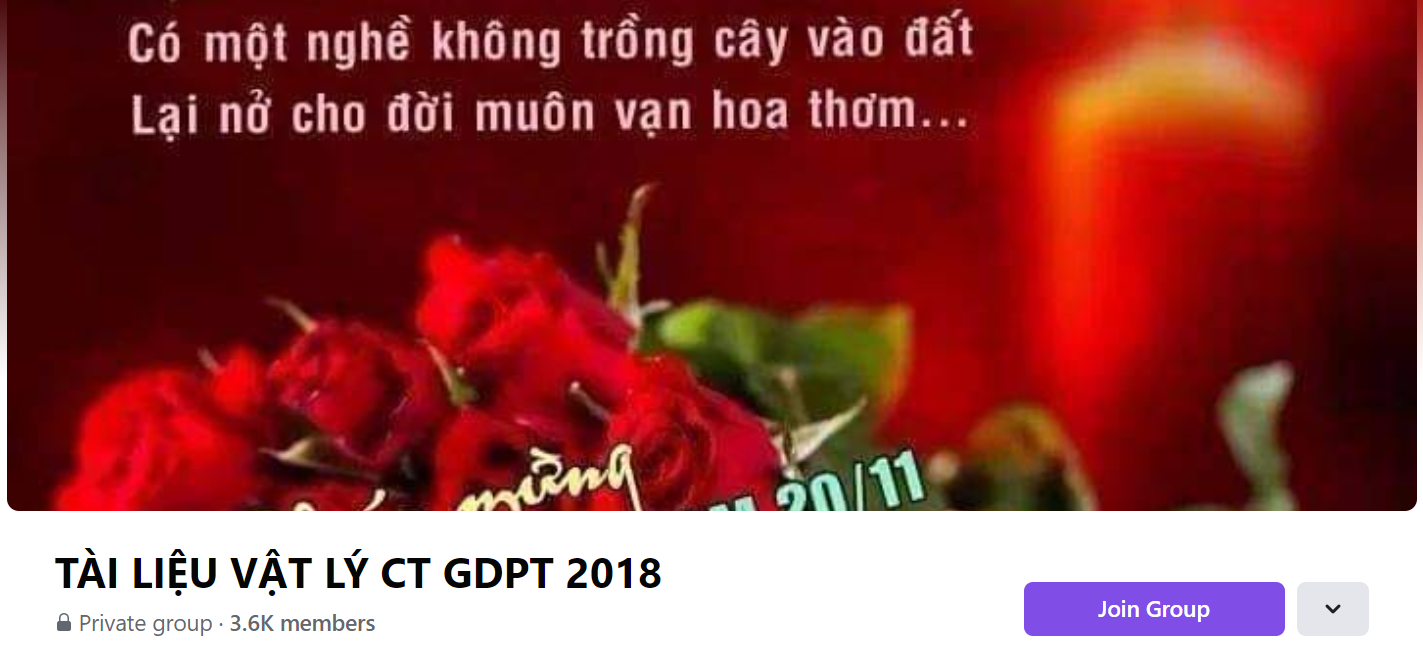 SƯU TẦM: ĐOÀN VĂN DOANH, NAM TRỰC, NAM ĐỊNH
LINK NHÓM DÀNH CHO GV BỘ MÔN VẬT LÝ TRAO ĐỔI TÀI LIỆU VÀ CHUYÊN MÔN CT 2018
https://www.facebook.com/groups/299257004355186